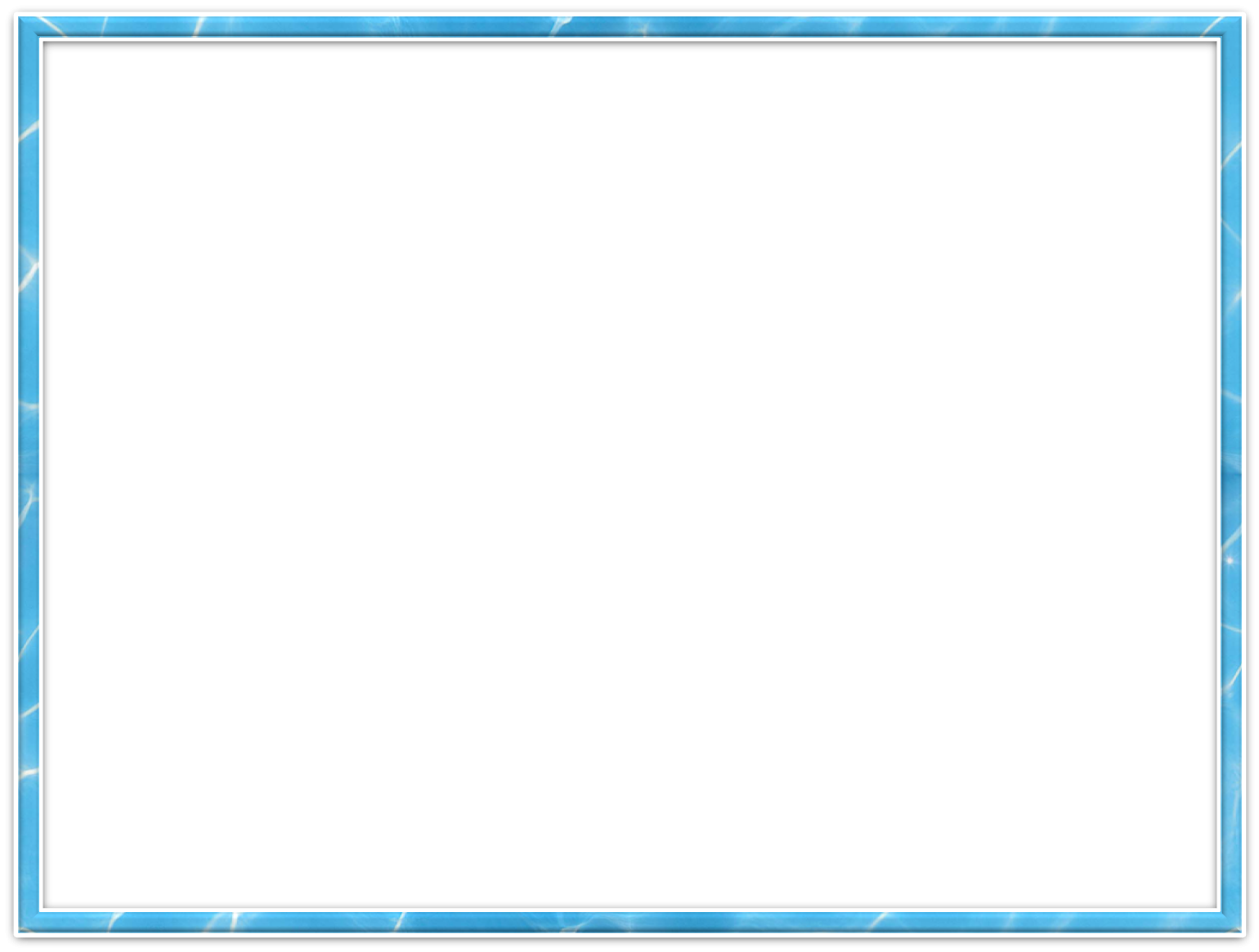 Многофункциональный трансформируемый маркер игрового пространства «Корабль»
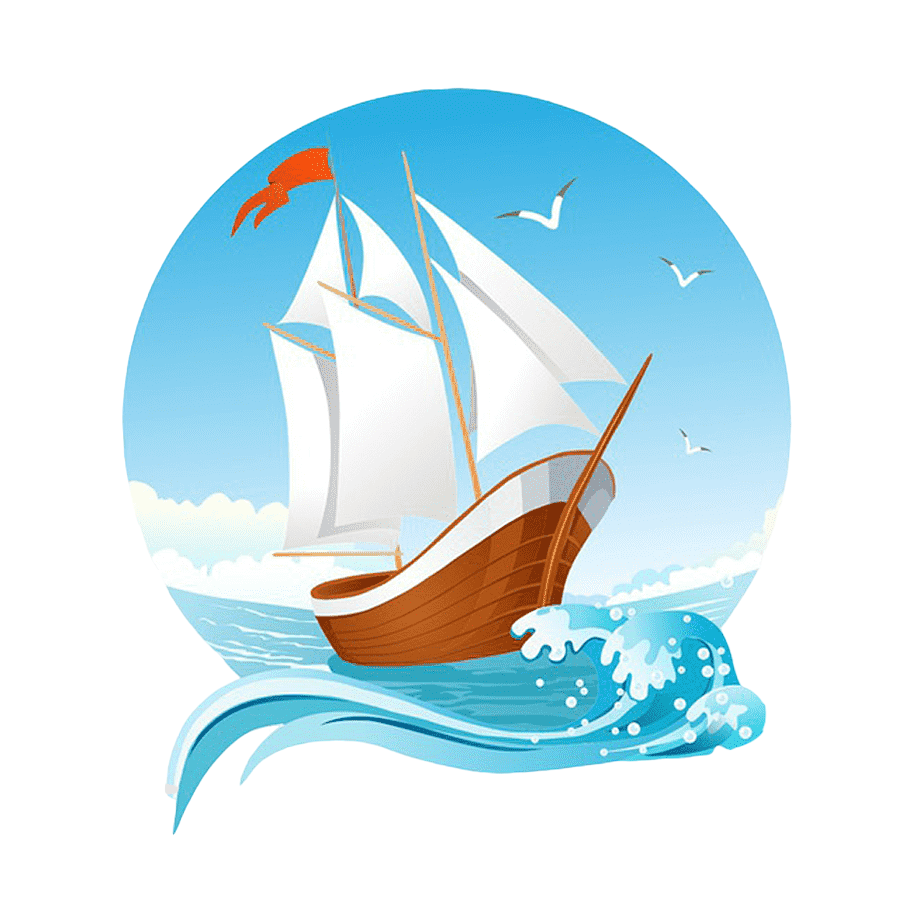 Воспитатель:Попова И. Л.МБДОУ №45
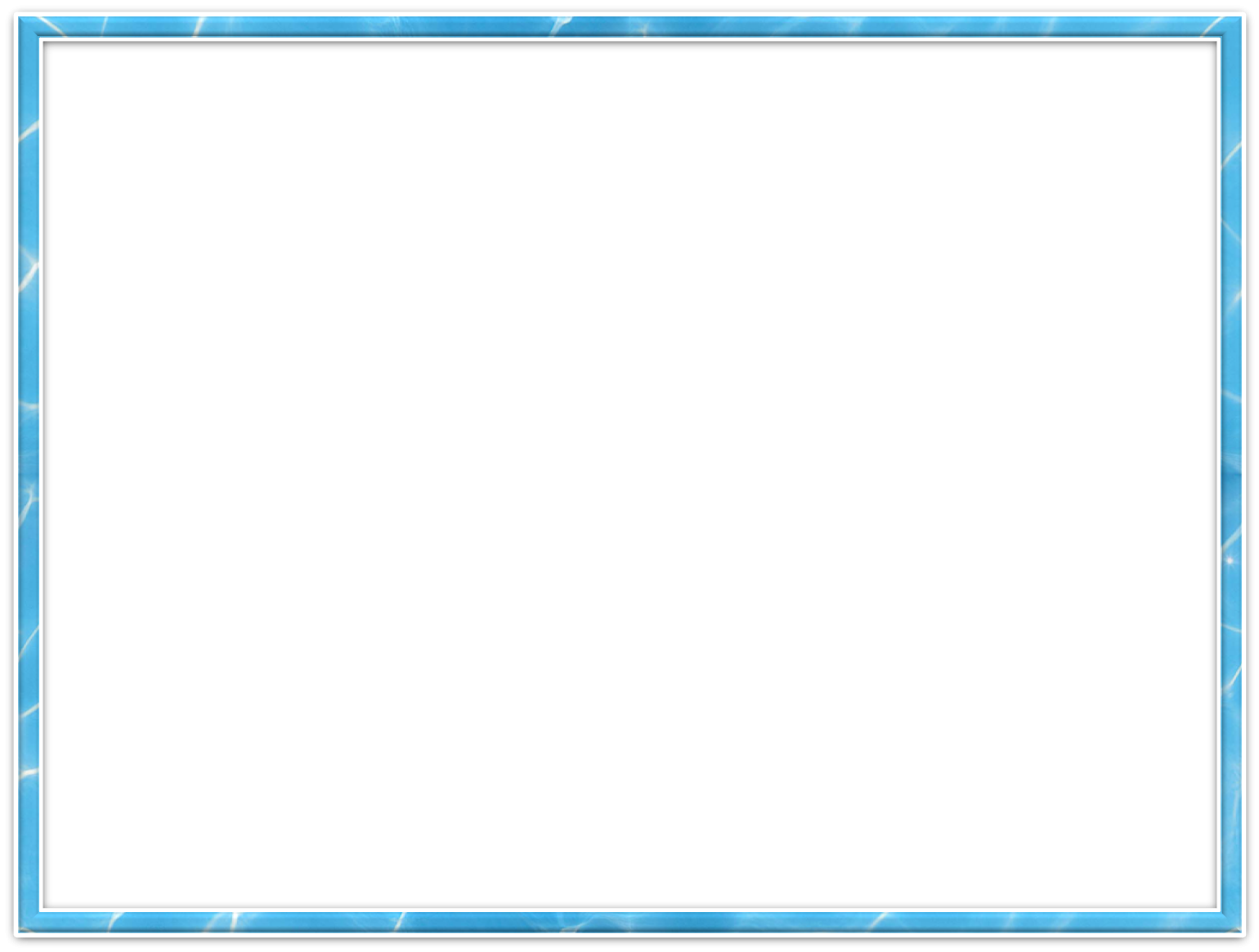 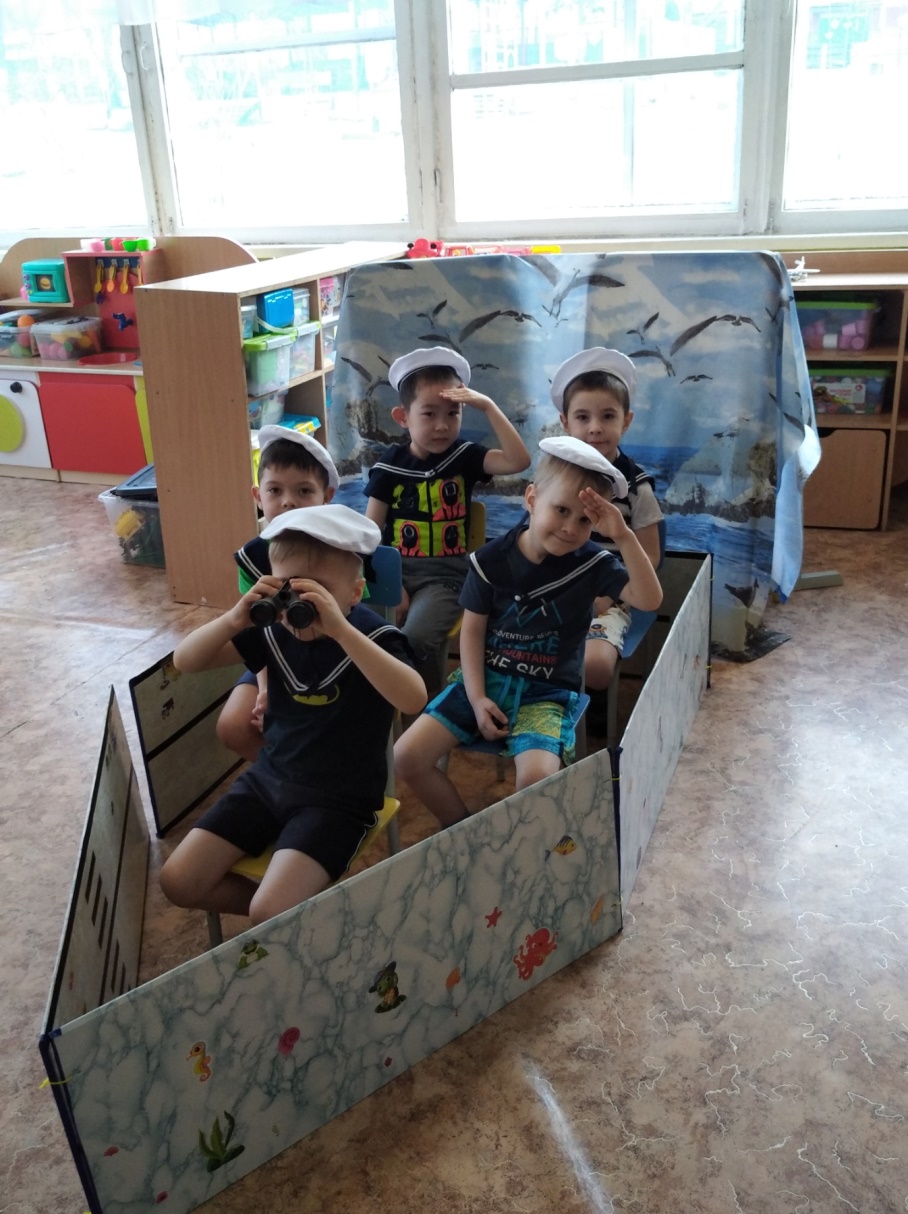 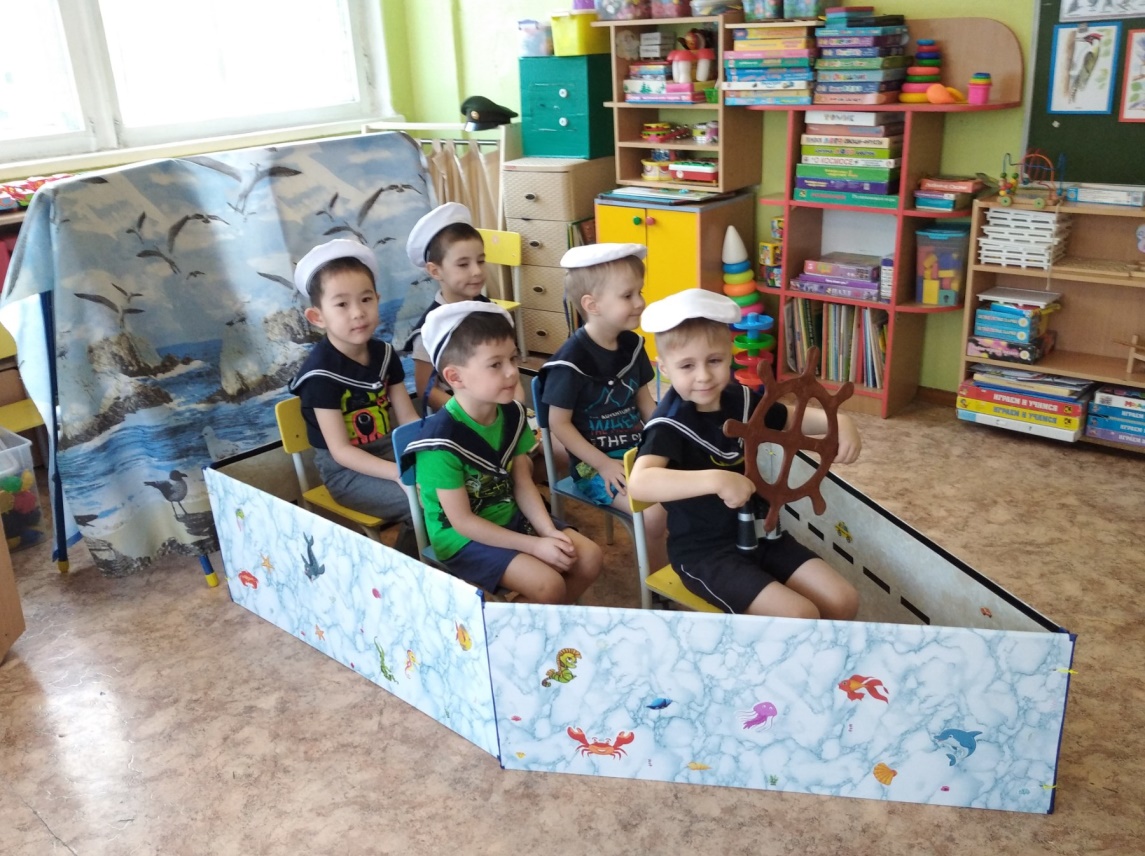 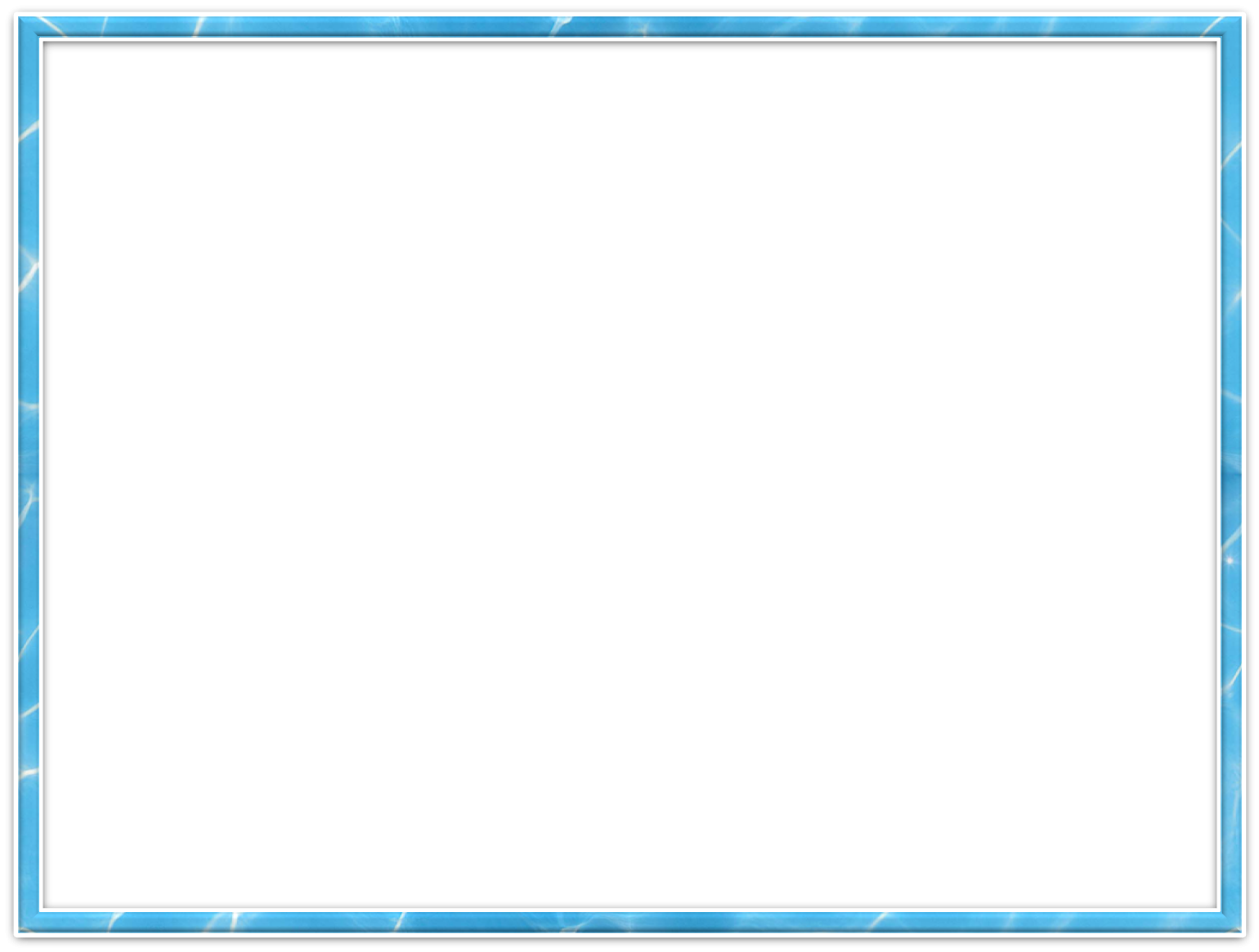 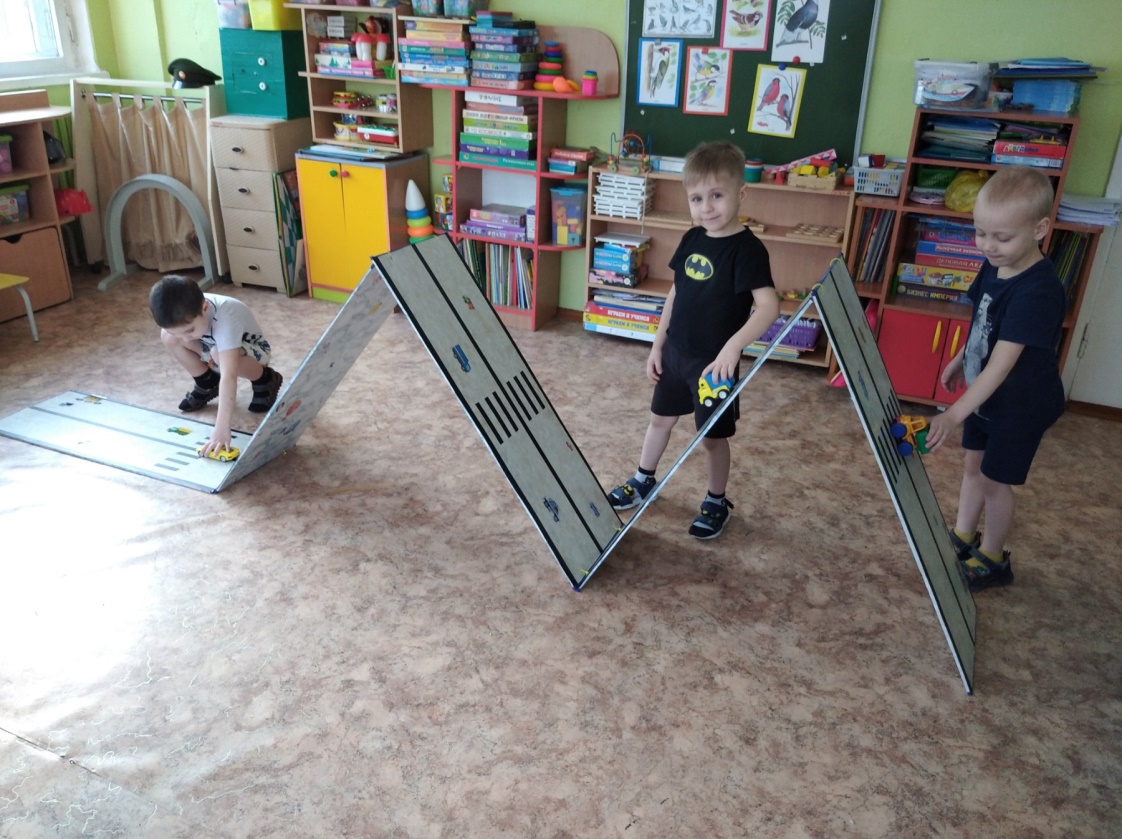 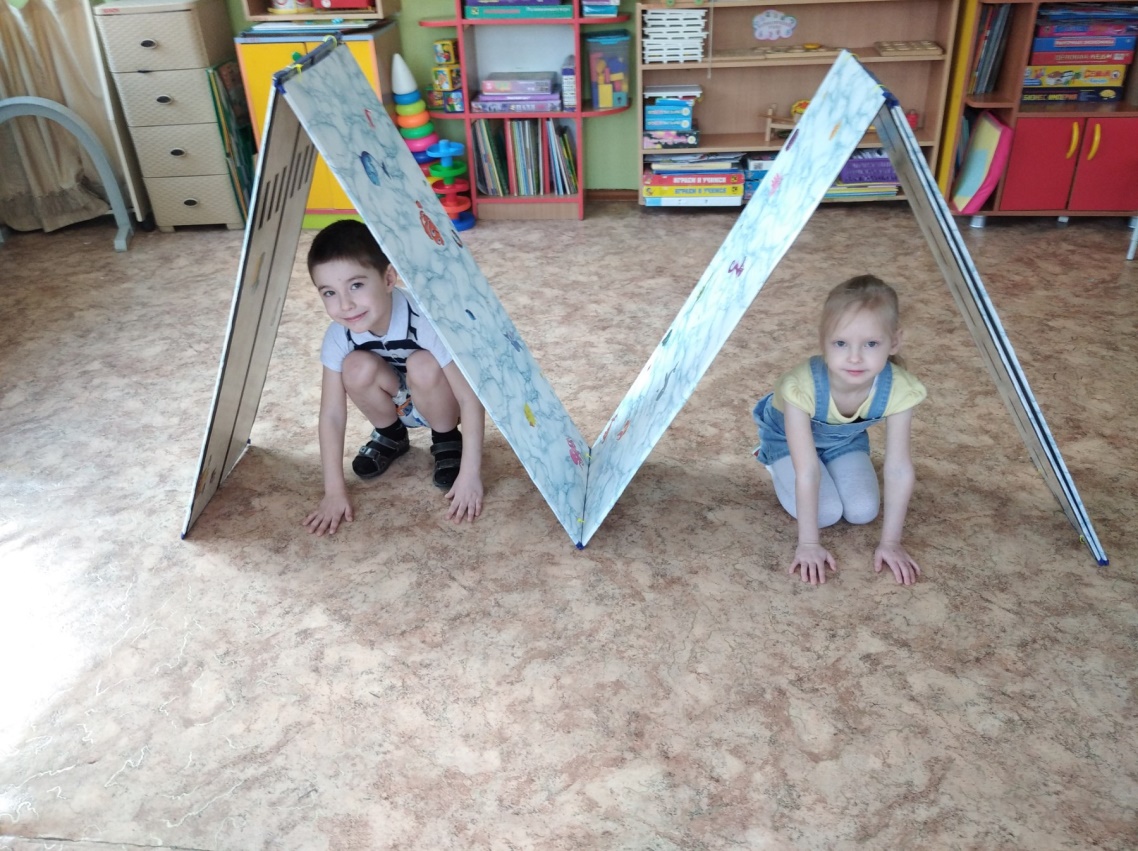 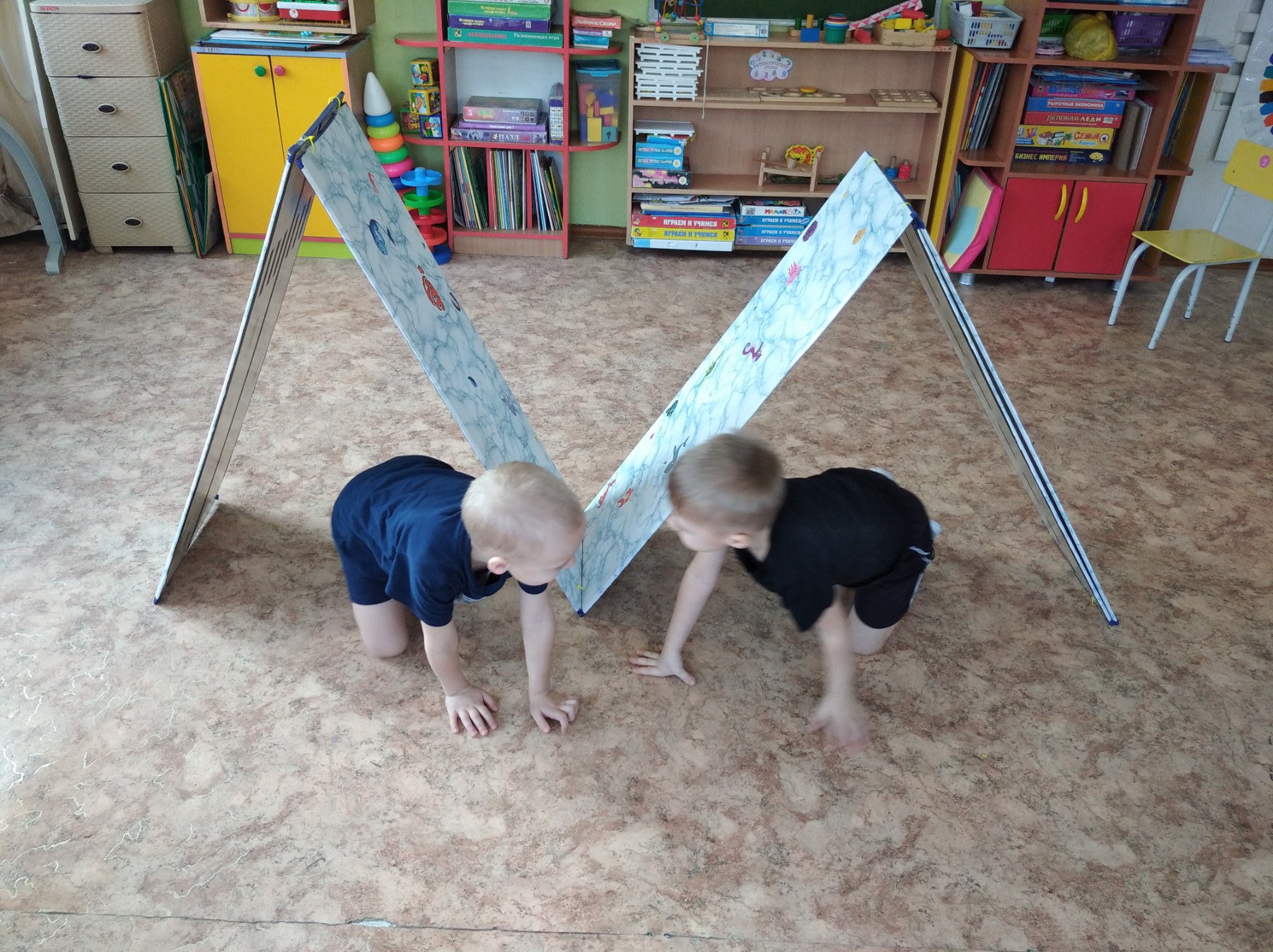 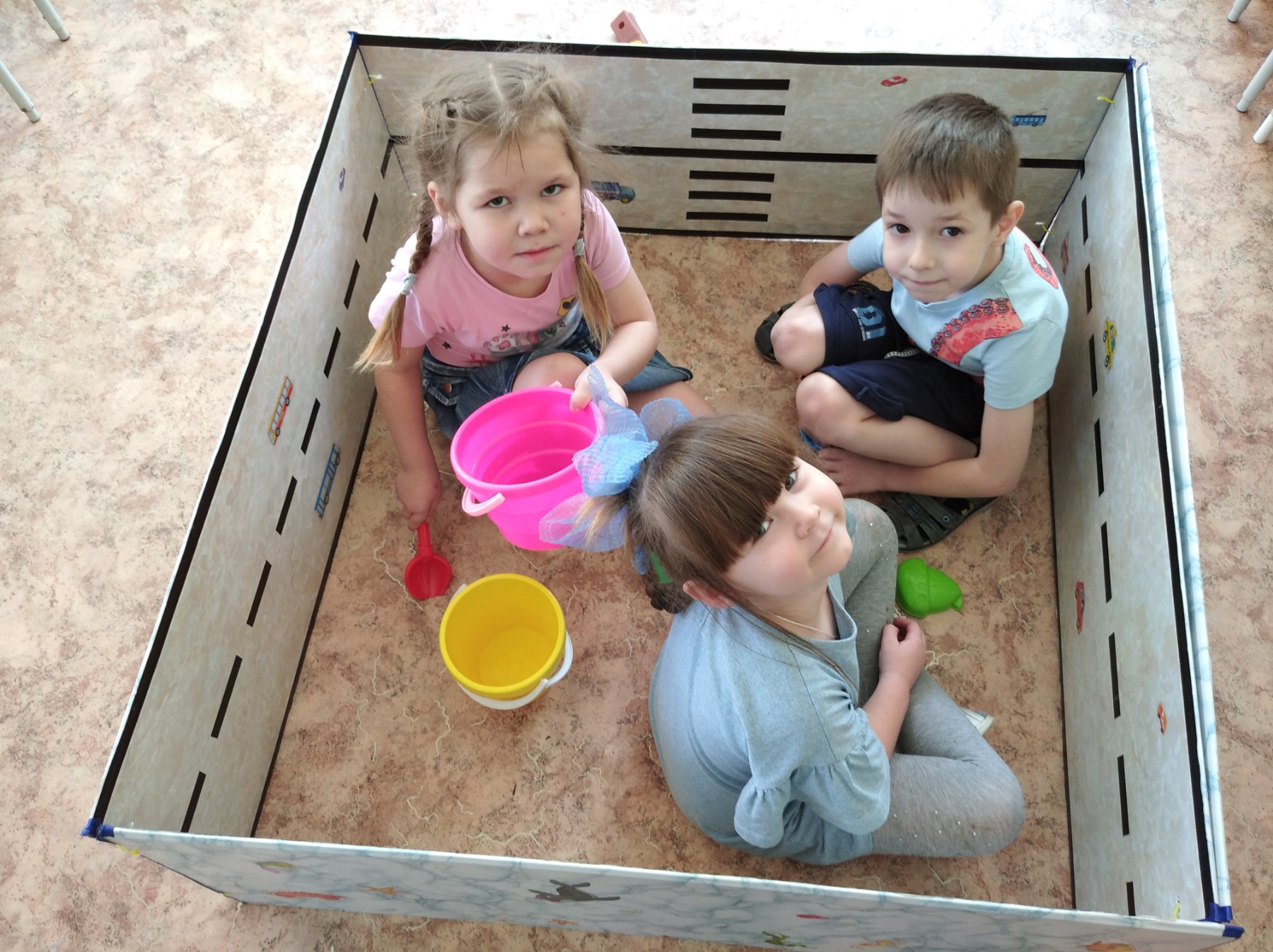 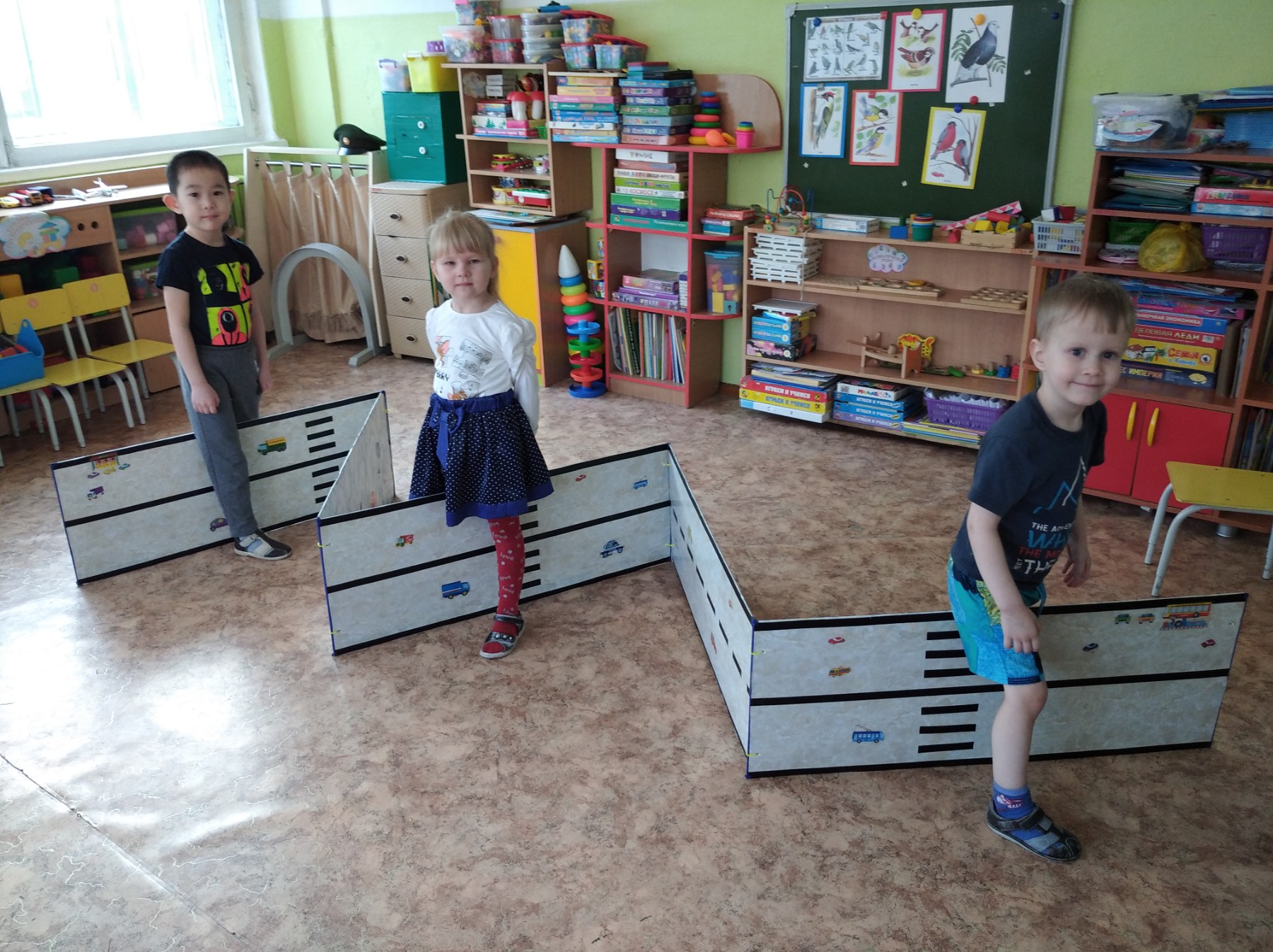 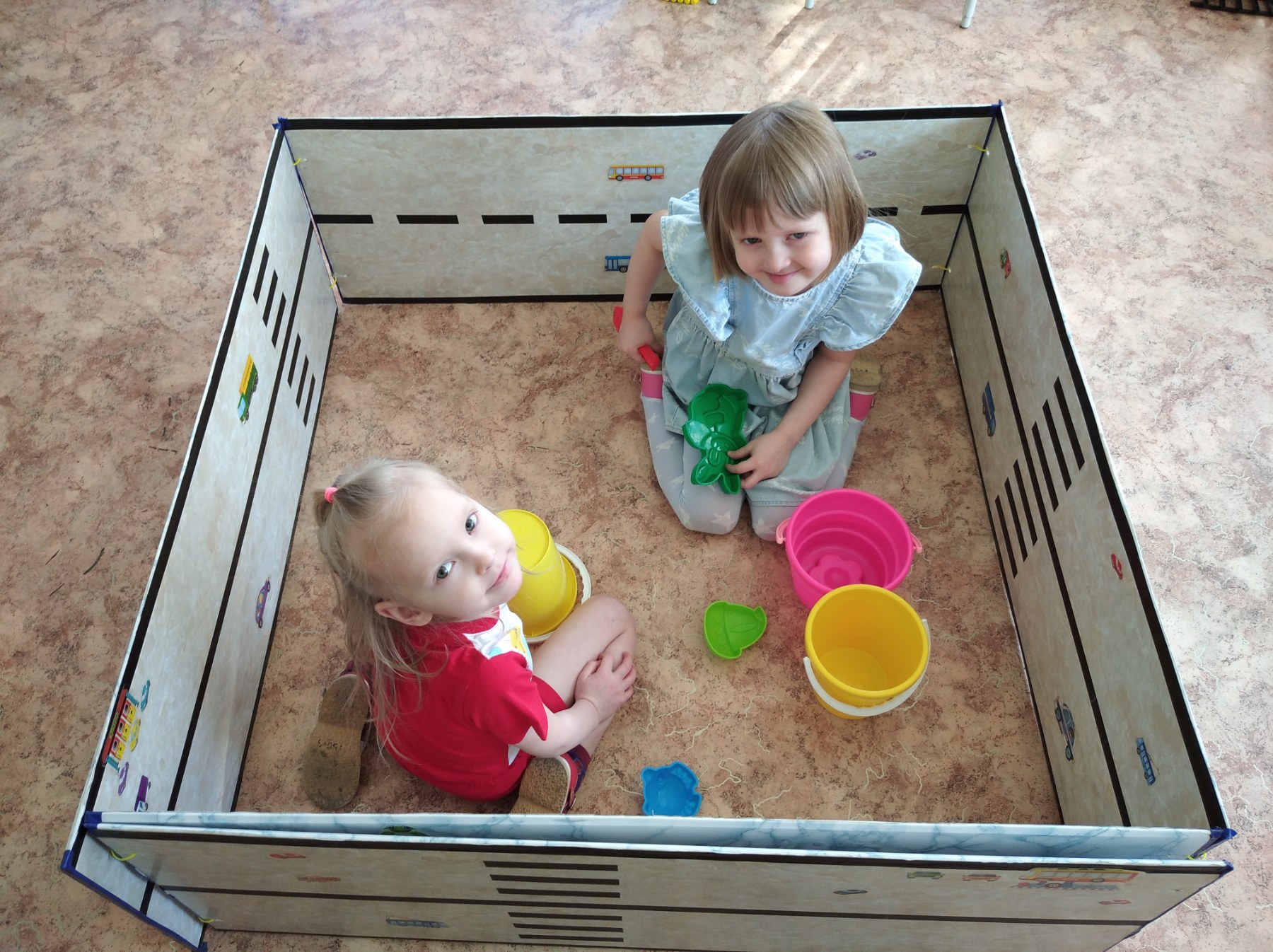 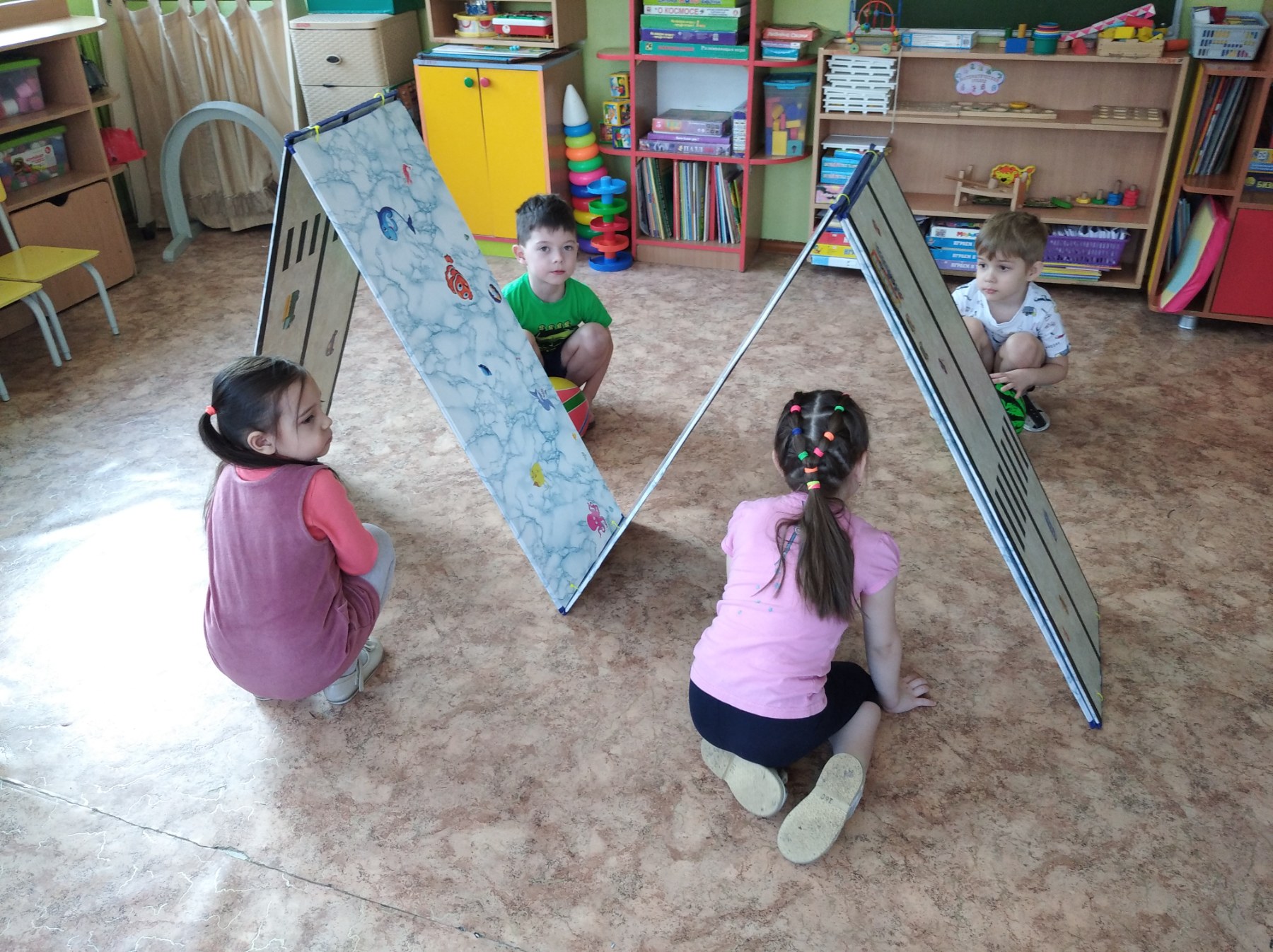 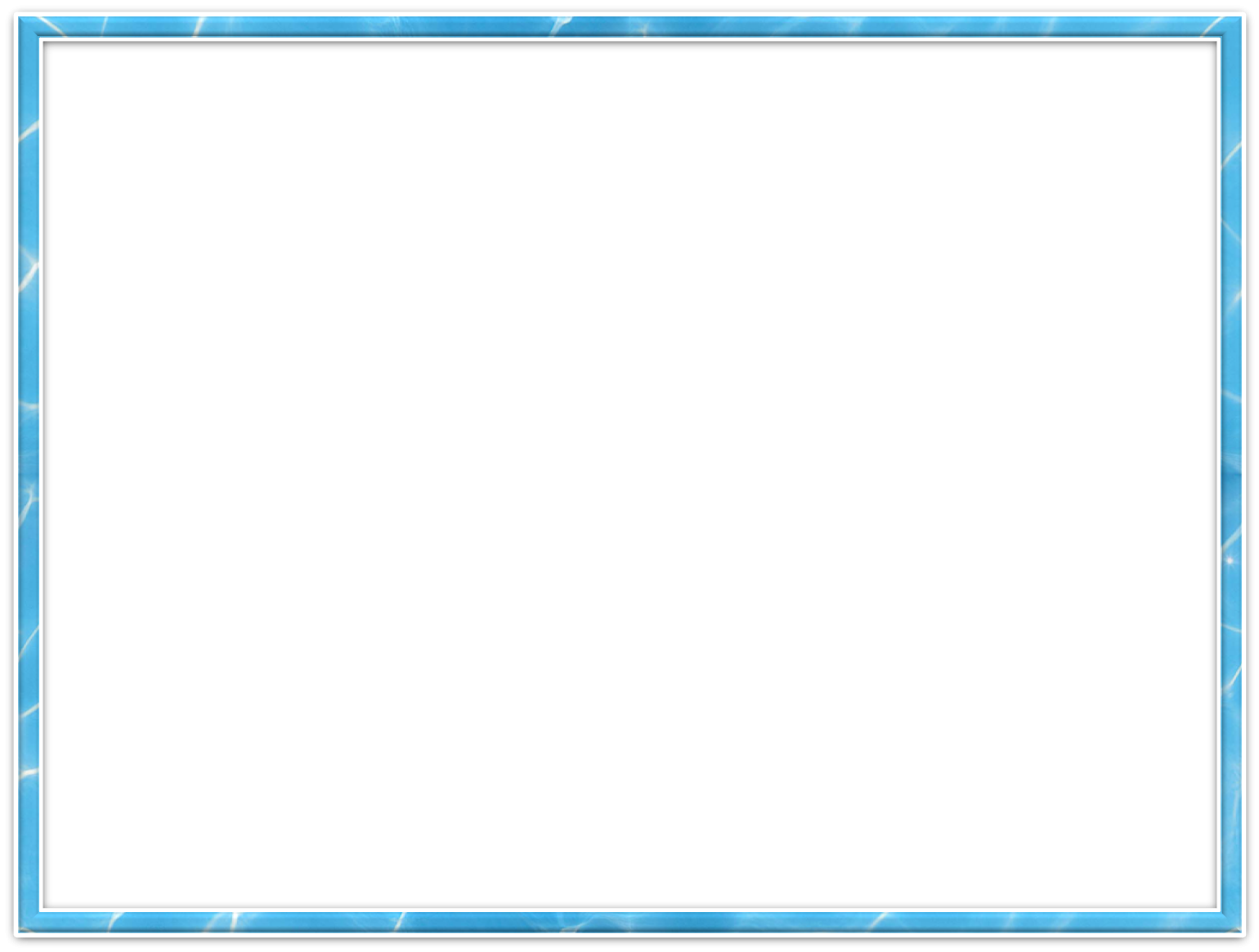 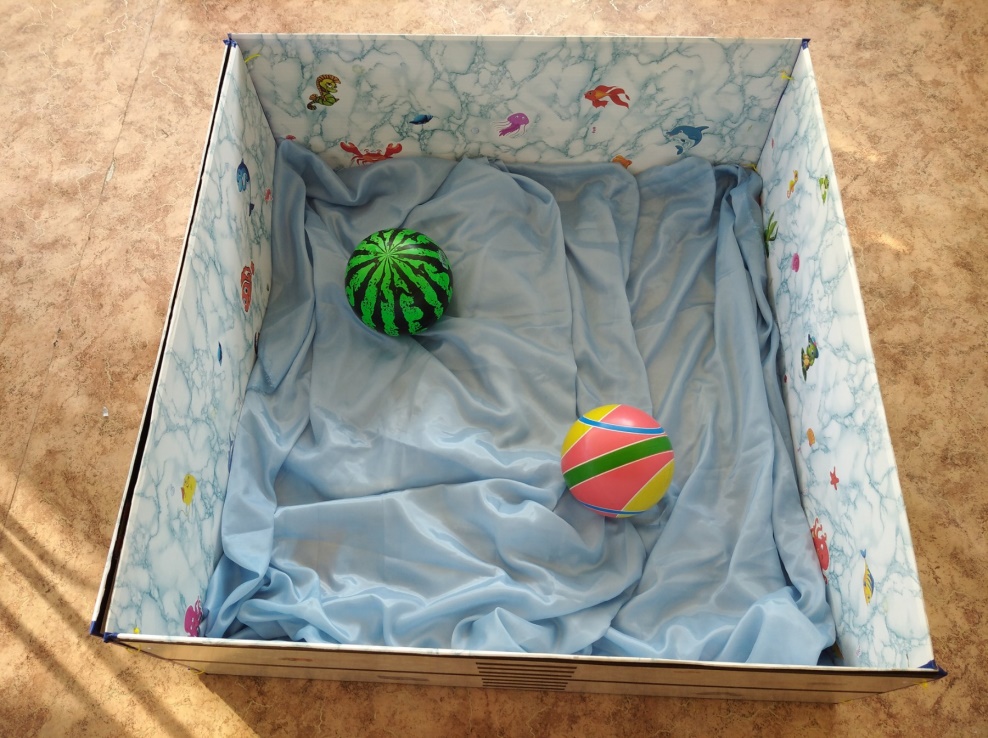 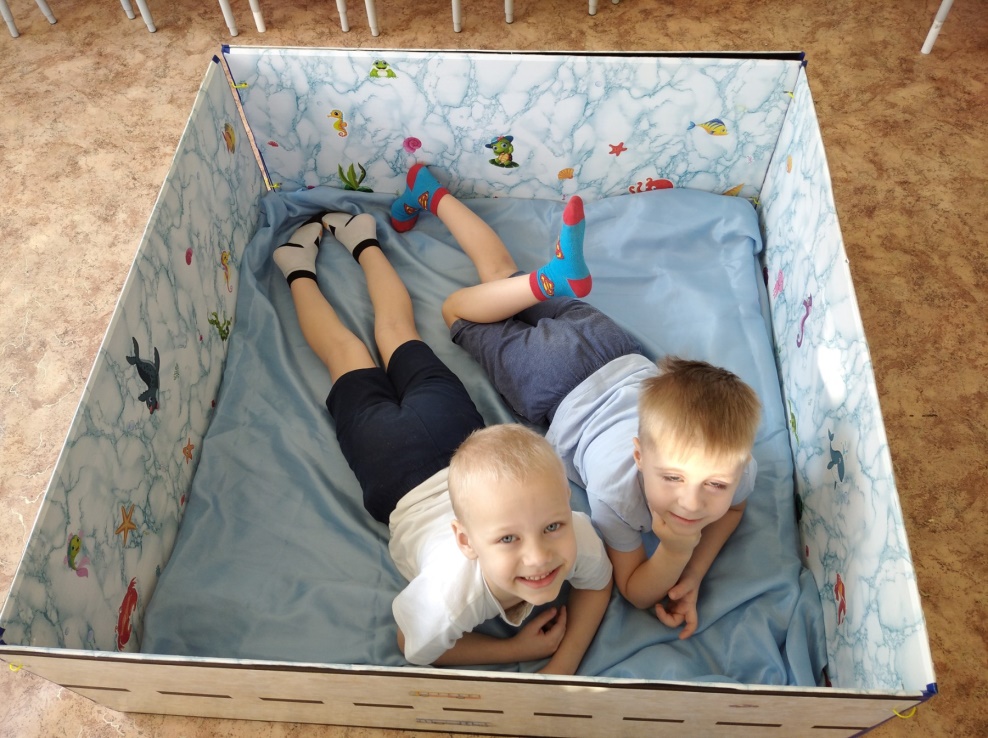 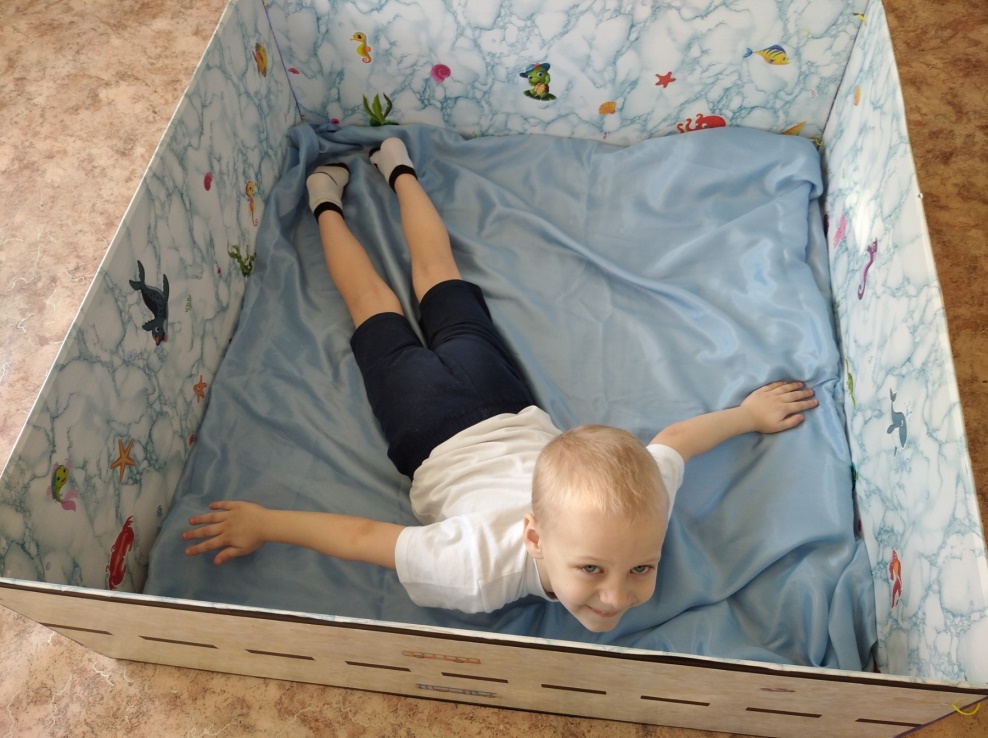 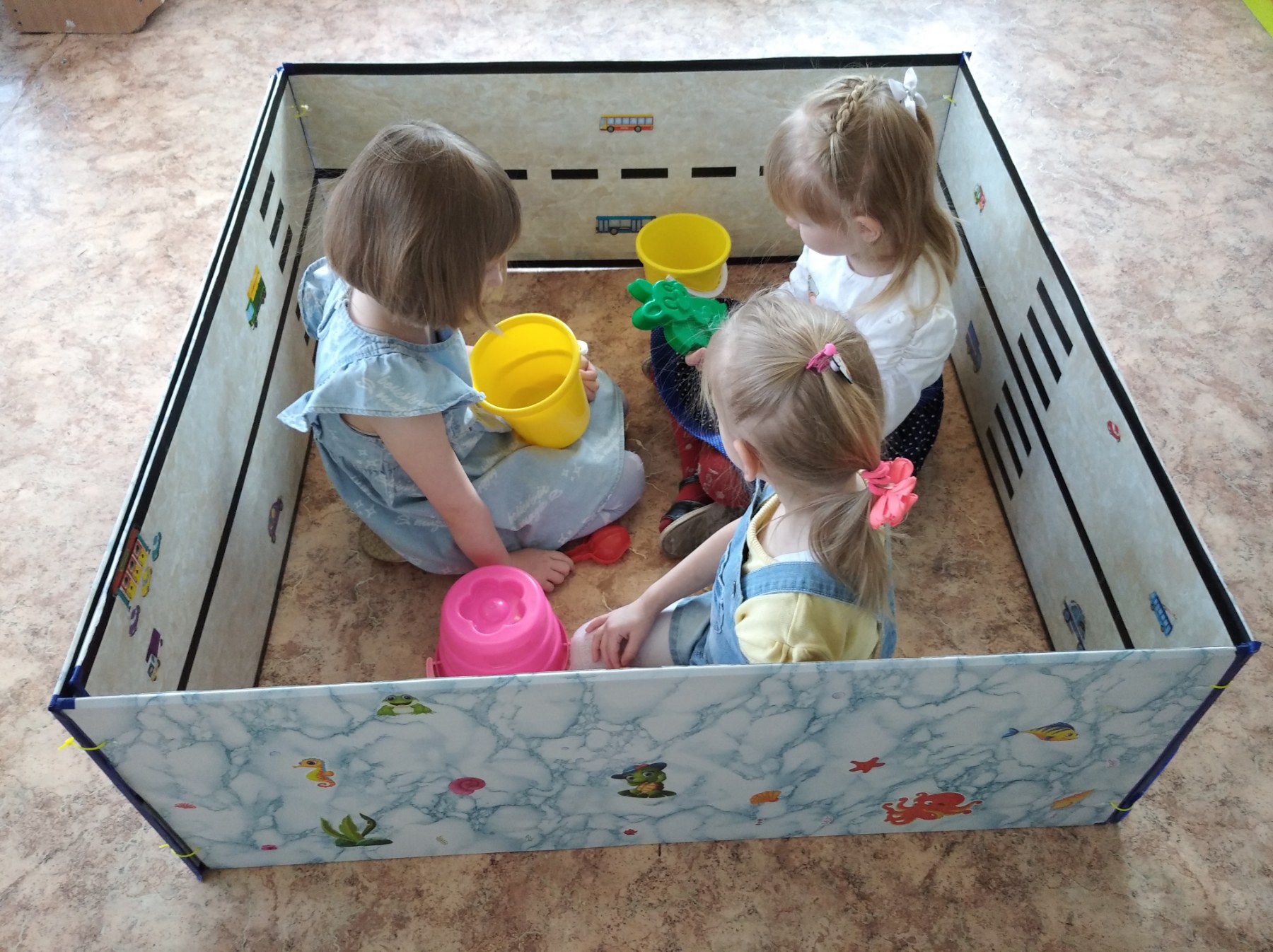 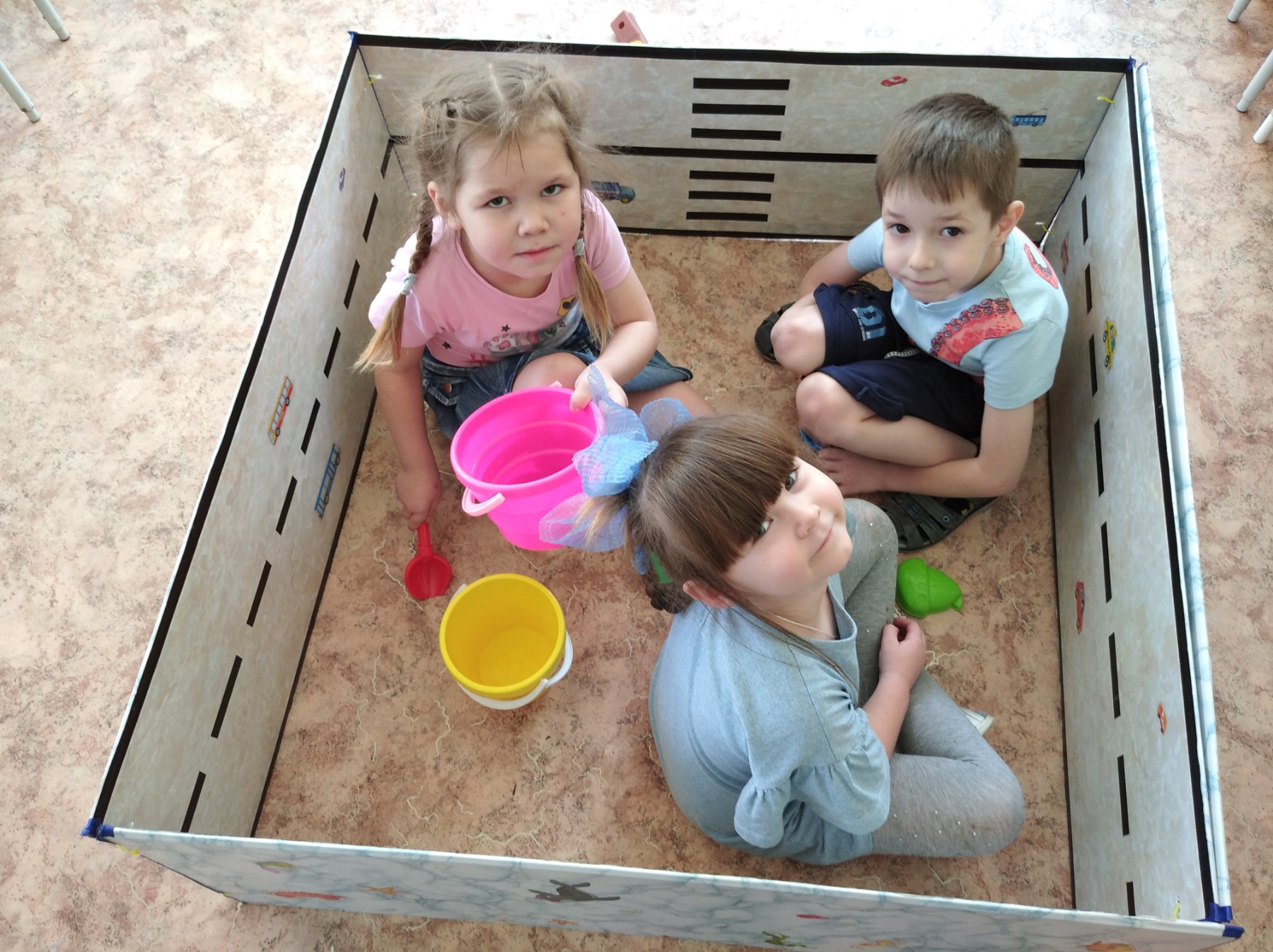 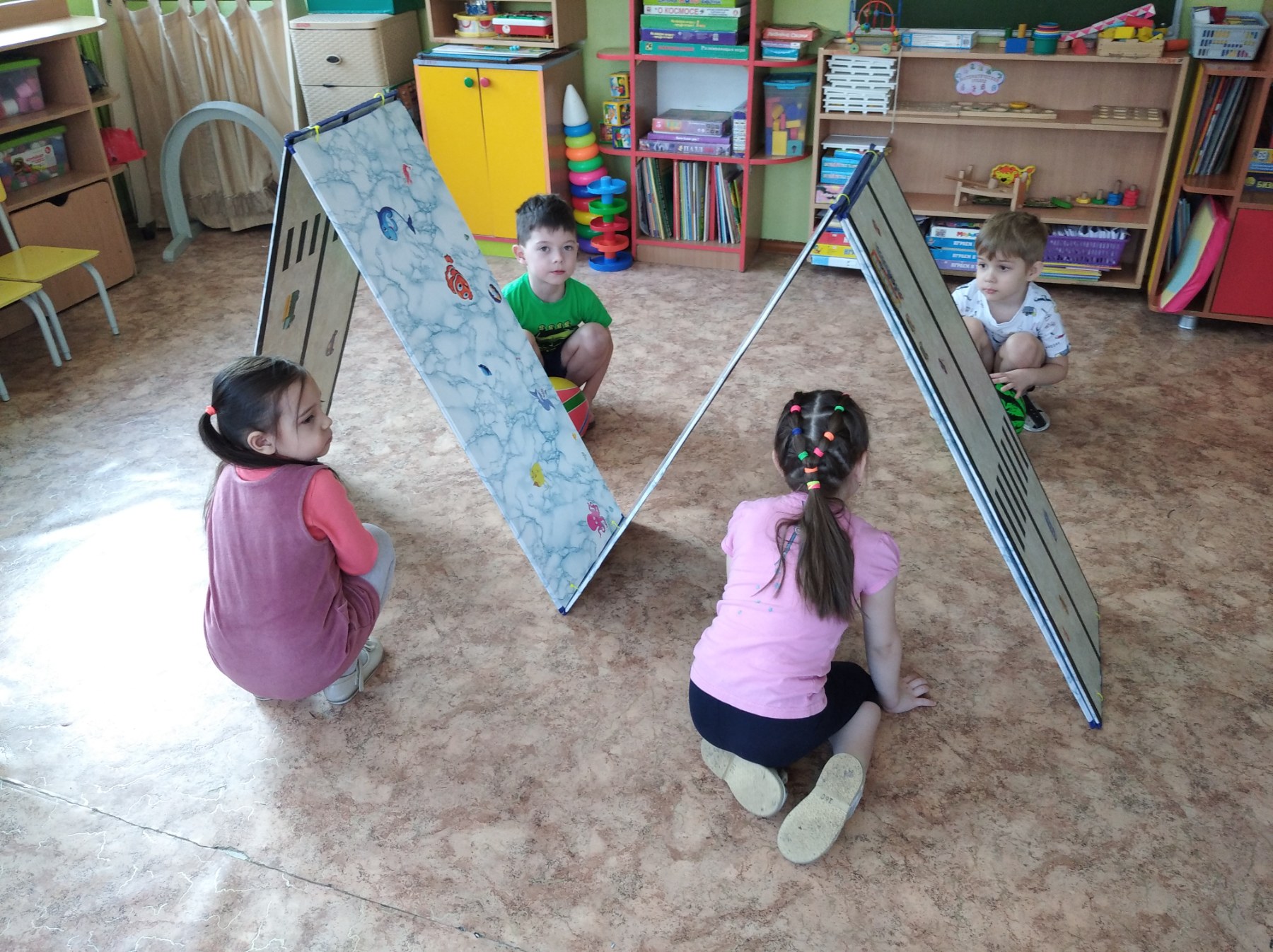 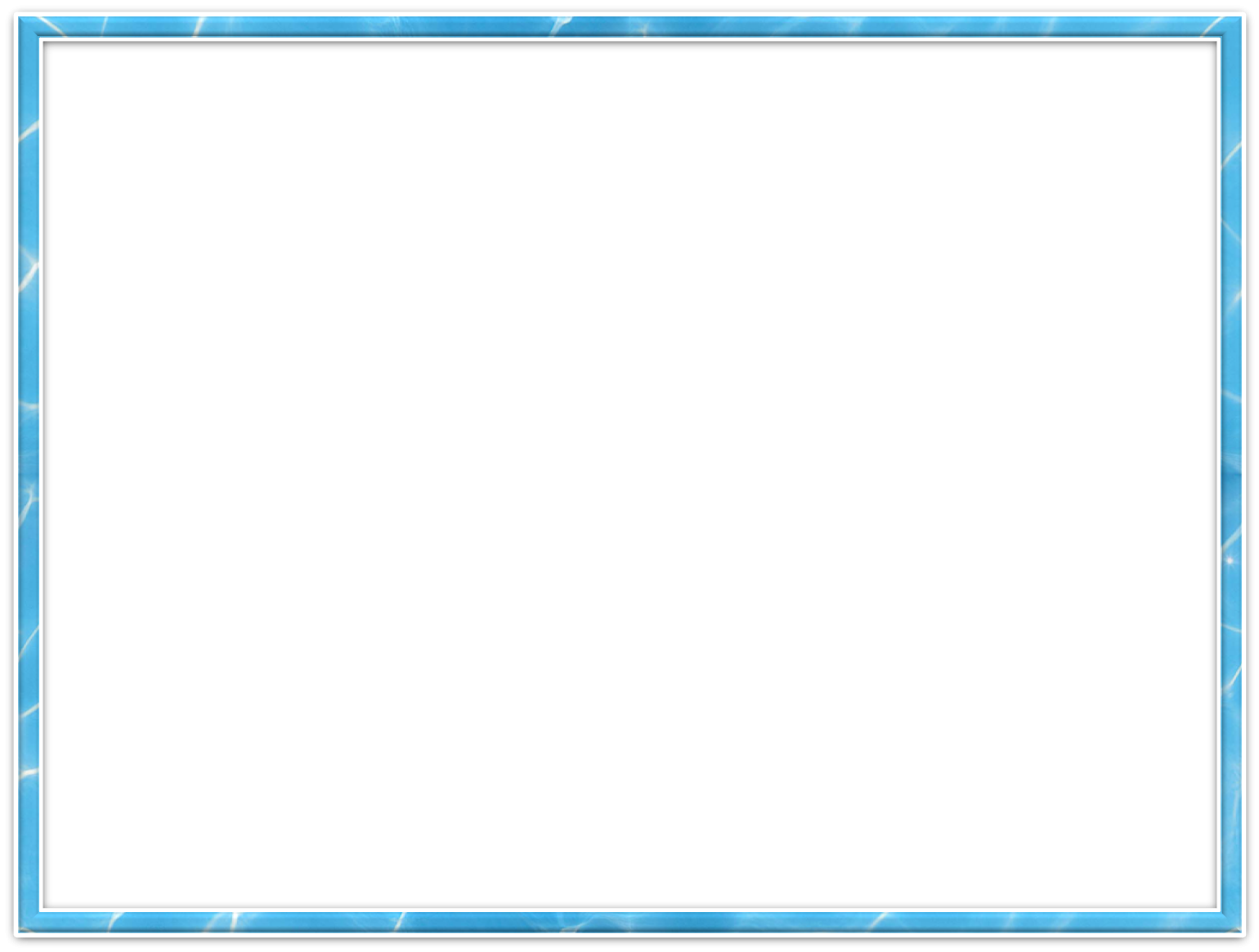 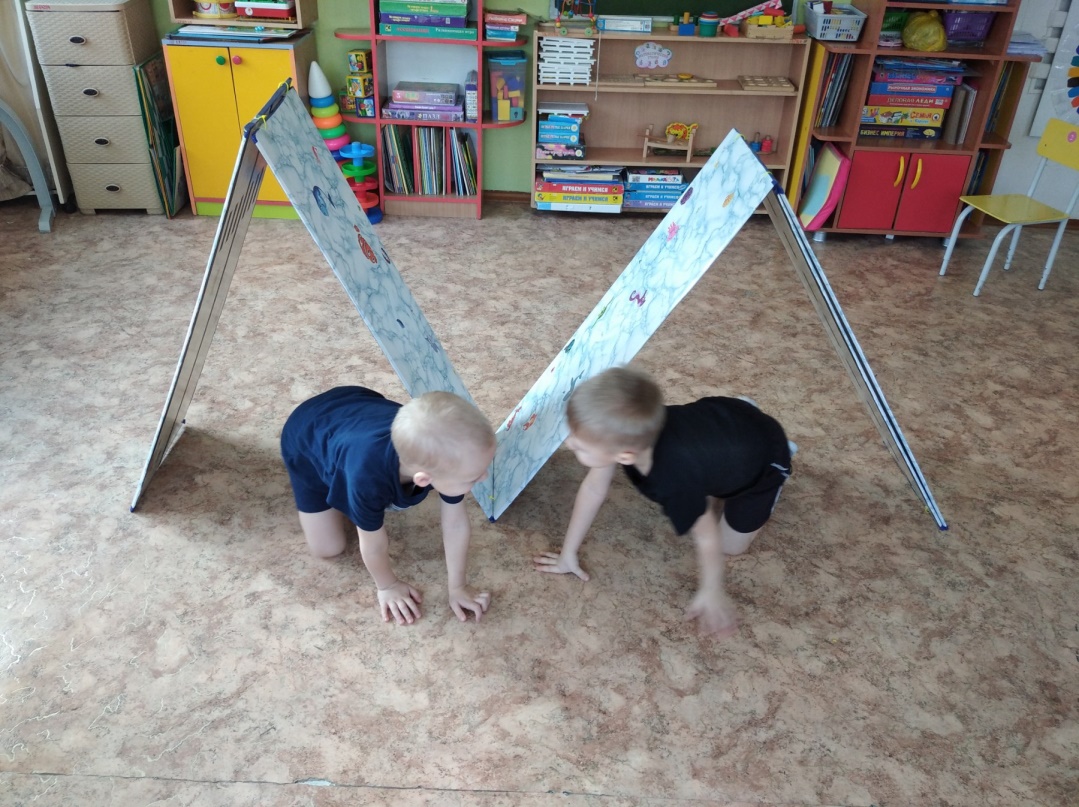 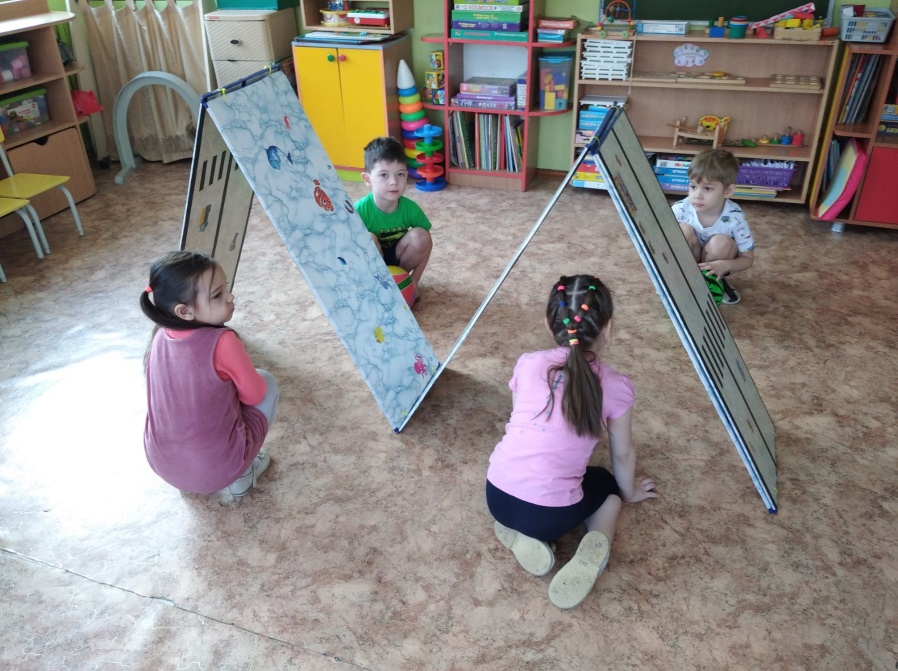 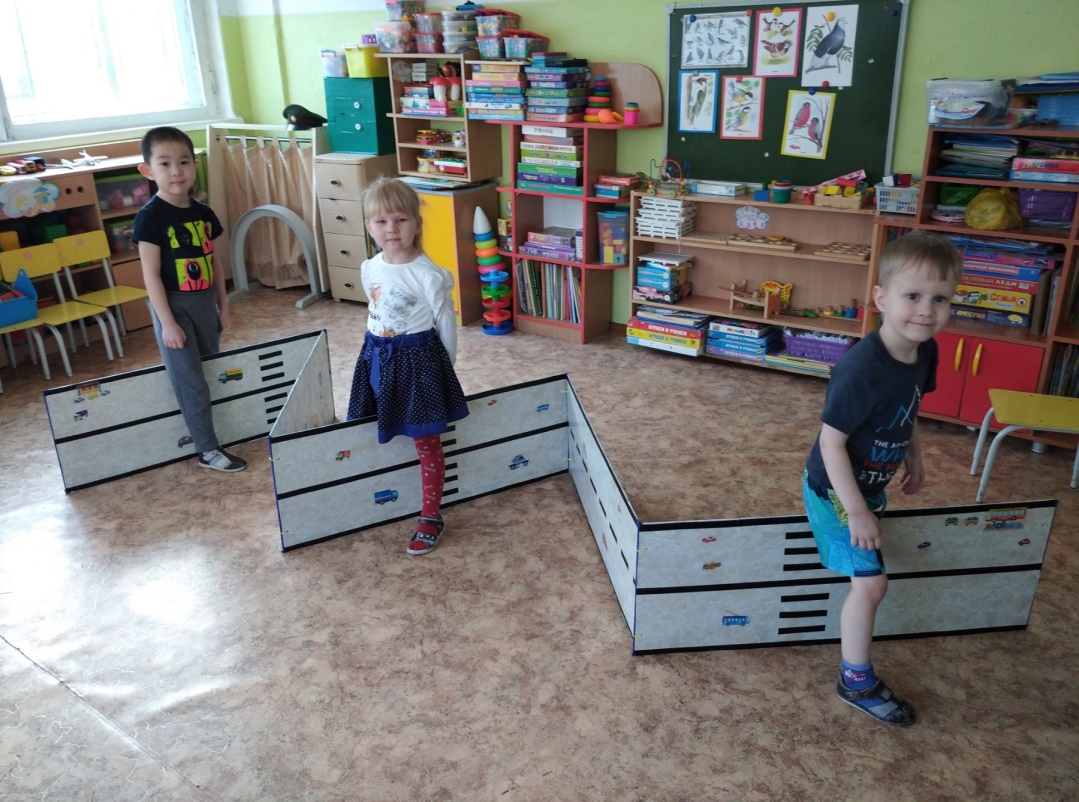 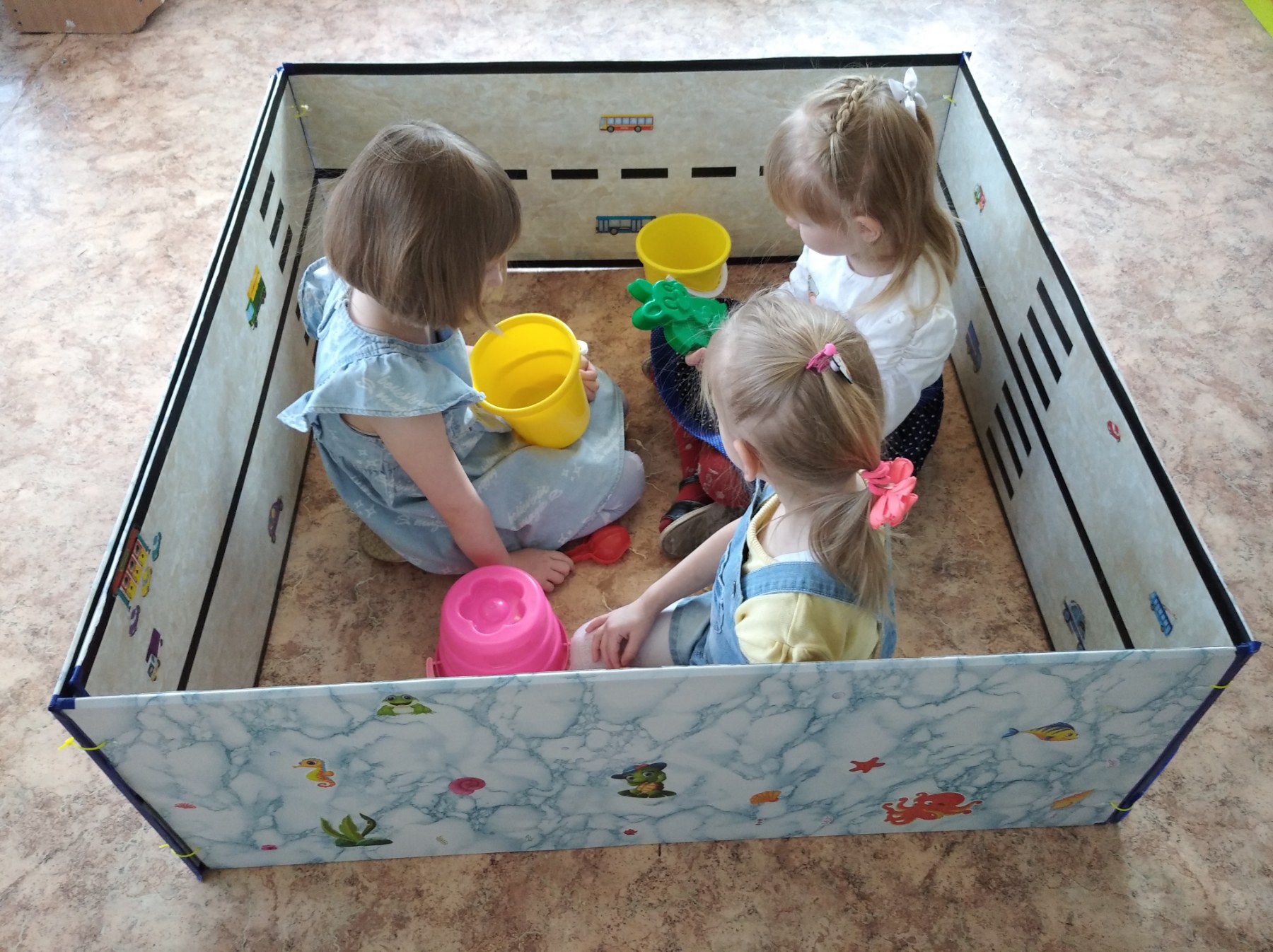 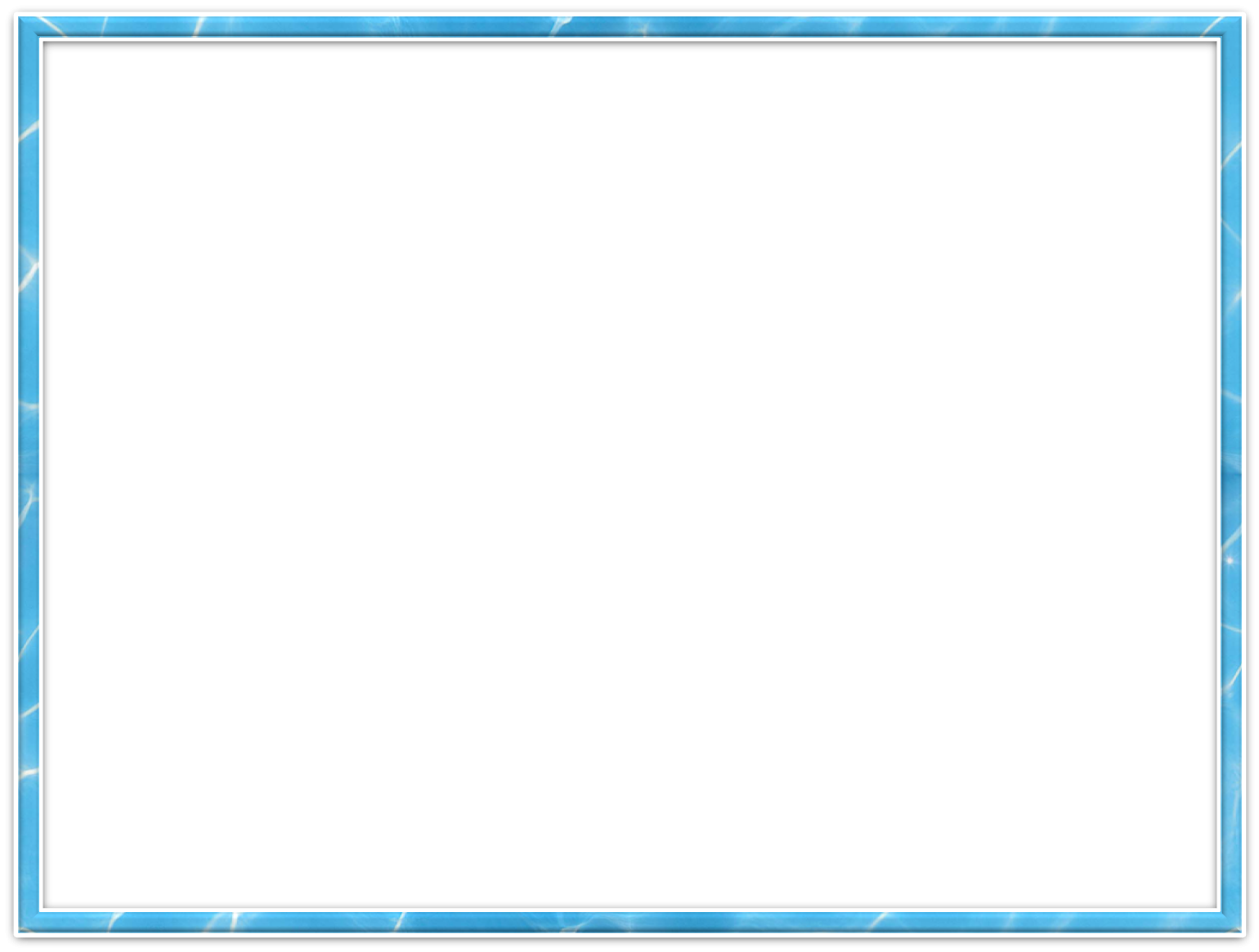 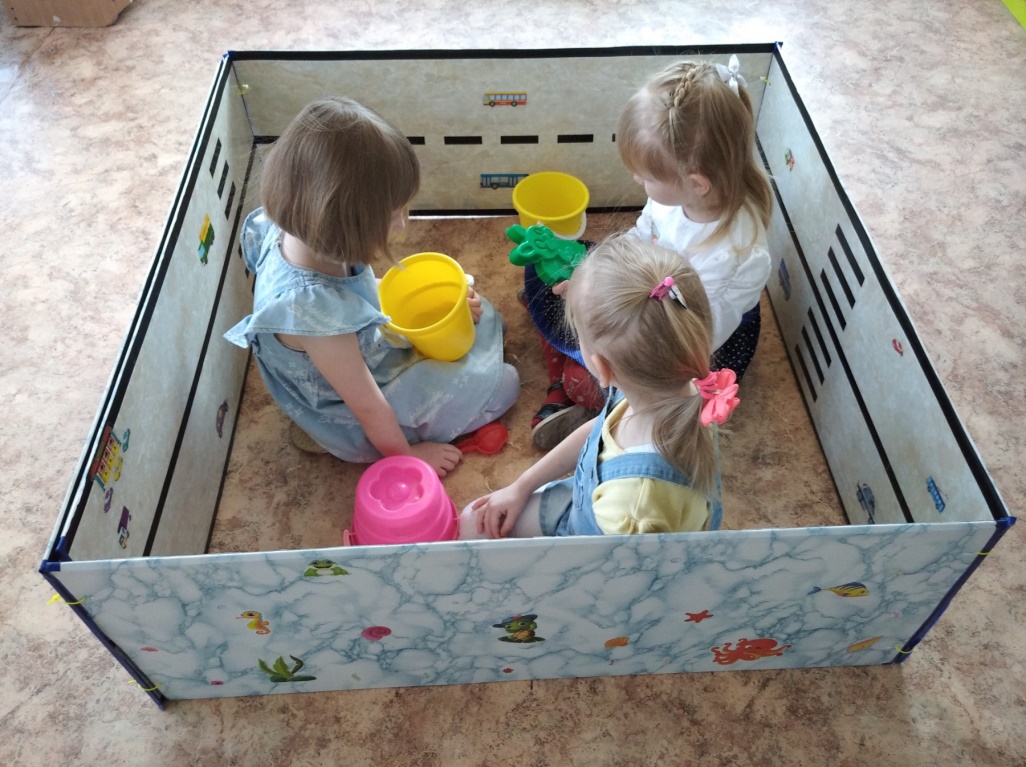 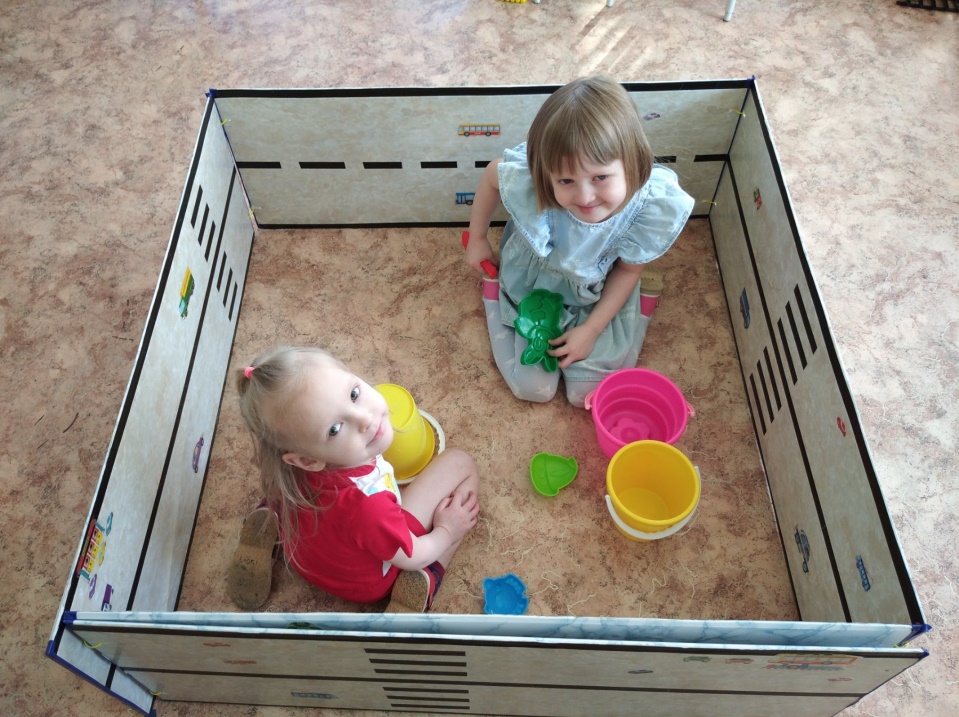 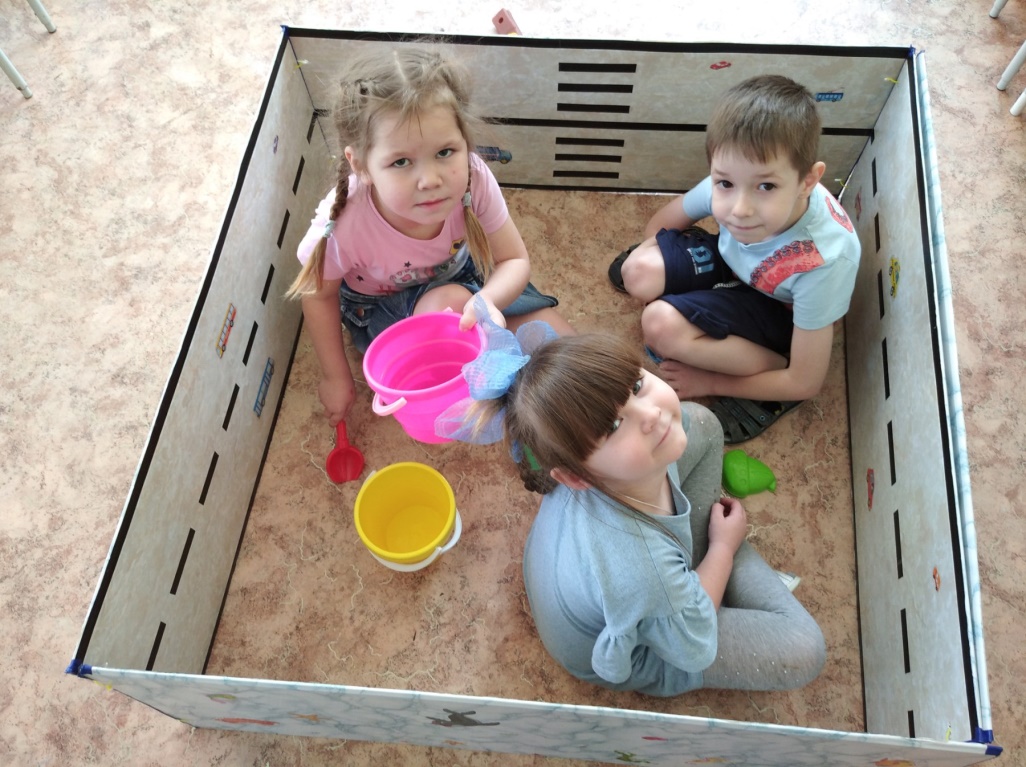